Жил - был Язычок
Он всем весело улыбался. (Вот так!)
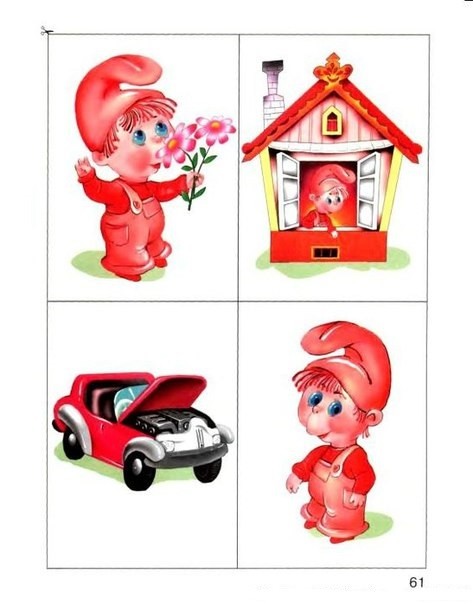 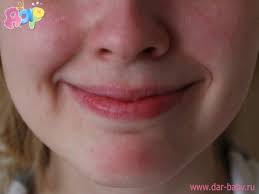 Открыл он однажды широко окно своего домика. (Вот так широко!)
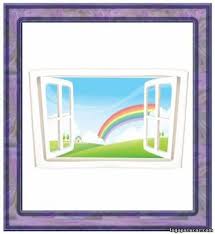 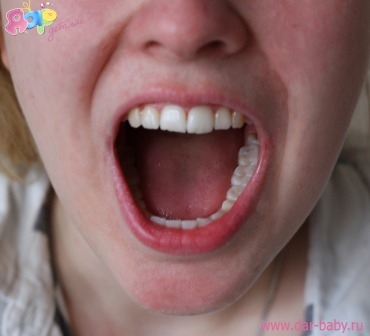 Выглянул, погрелся на солнышке. (Вот такой плоский)
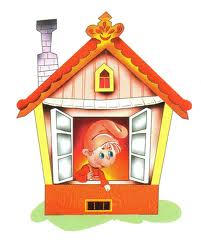 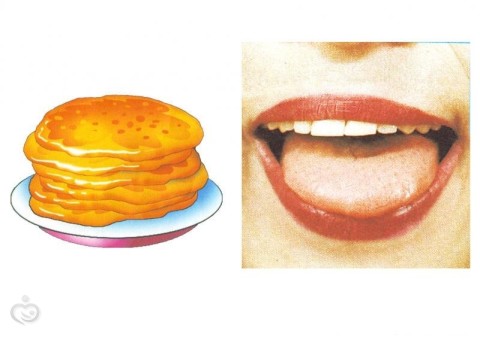 Подумал Язычок и решил пойти в гости к другу . Он запрыгал от радости. (Вверх-вниз)
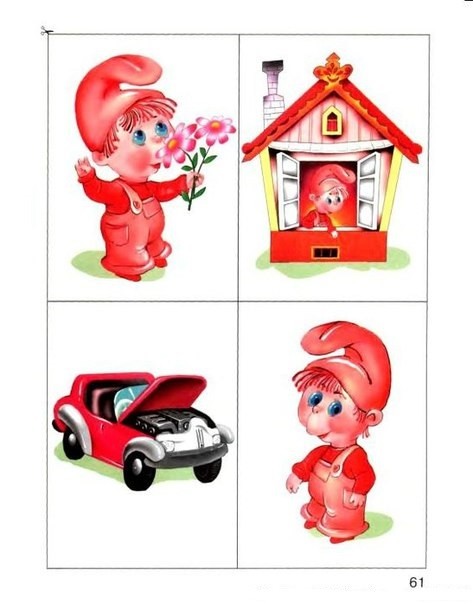 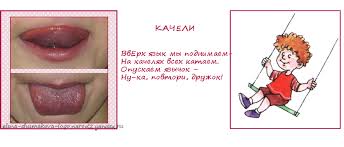 Вышел Язычок во двор и увидел кошку, она прогнула свою  спинку. (Вот так)
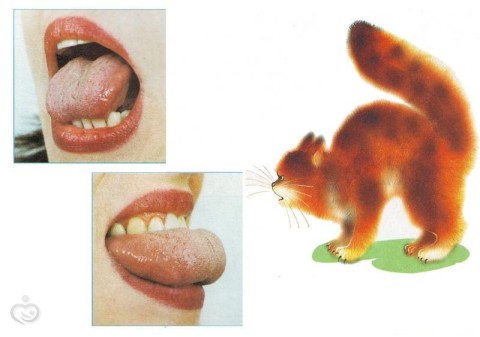 Во дворе гулял Индюк, он увидев Язычок, весело заболботал. (Вот так!)
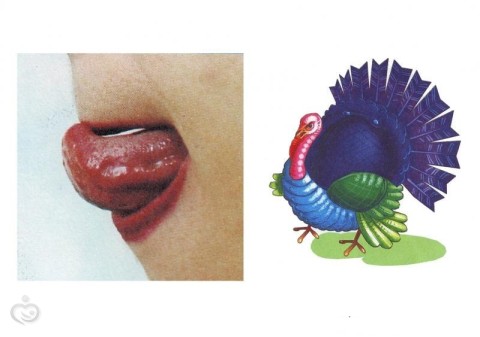 За забором начинался лес. Вышел Язычок за забор и отправился по тропинке.
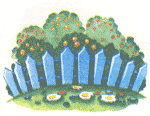 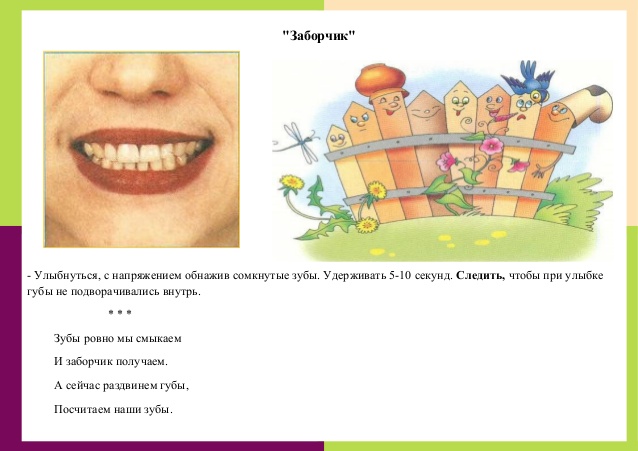 В лесу было тихо и только дятел барабанил по дереву.
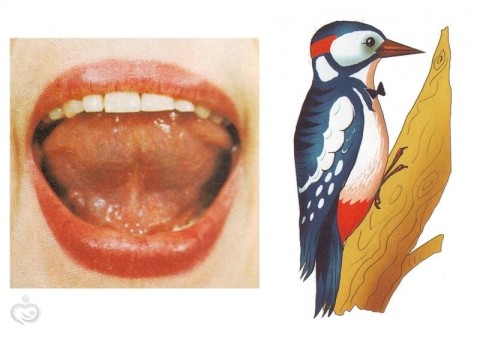 Язычок увидел грибок.
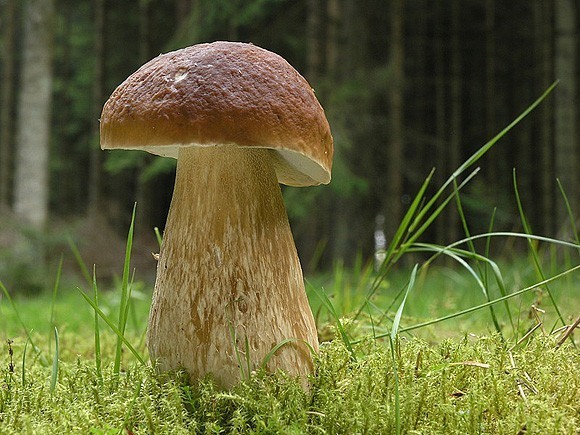 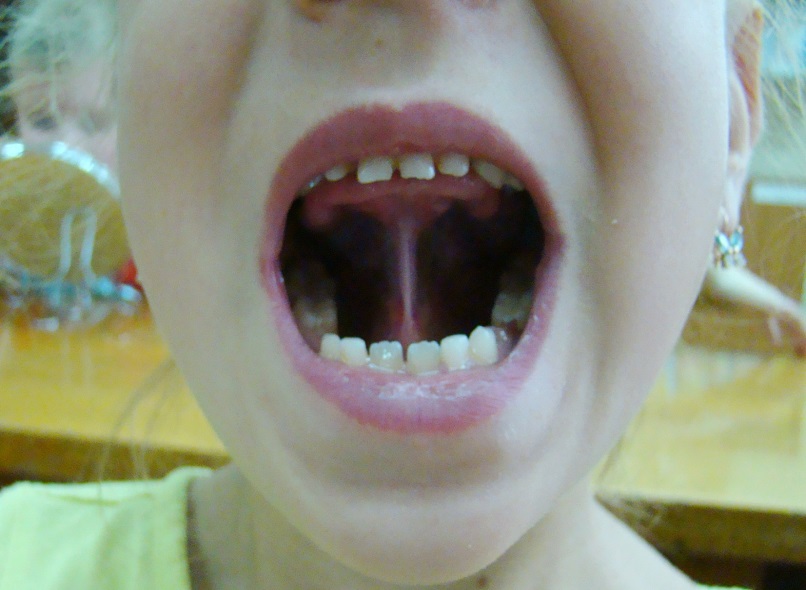 Потянулся Язычок  чтобы сорвать гриб, но вдруг выползла змея.
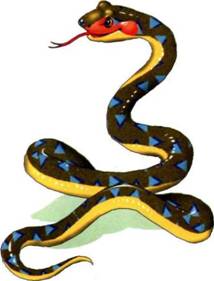 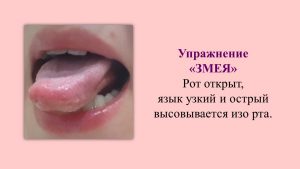 Вовремя прибежала лошадка. Язычок сел на лошадку и они  весело поскакали дальше.
 (Вот так!)
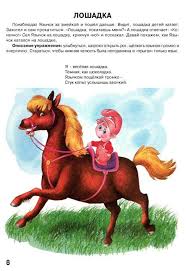 Очень быстро они примчались в гости 
  к другу Язычка. Это был Маляр.
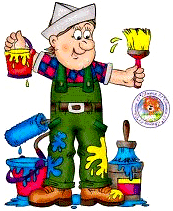 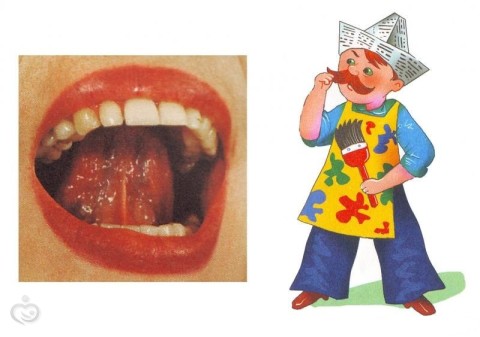 Маляр достал чайные чашечки и пригласил Язычка на чай.
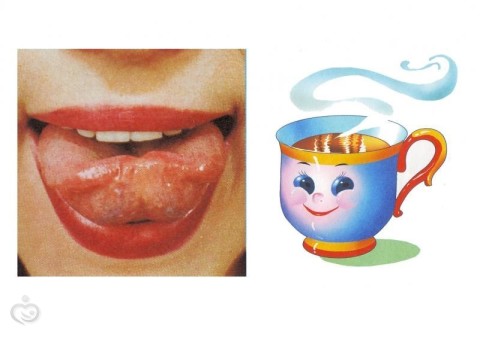 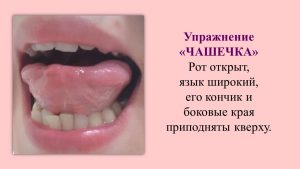 Чай пили с вкусным вареньем
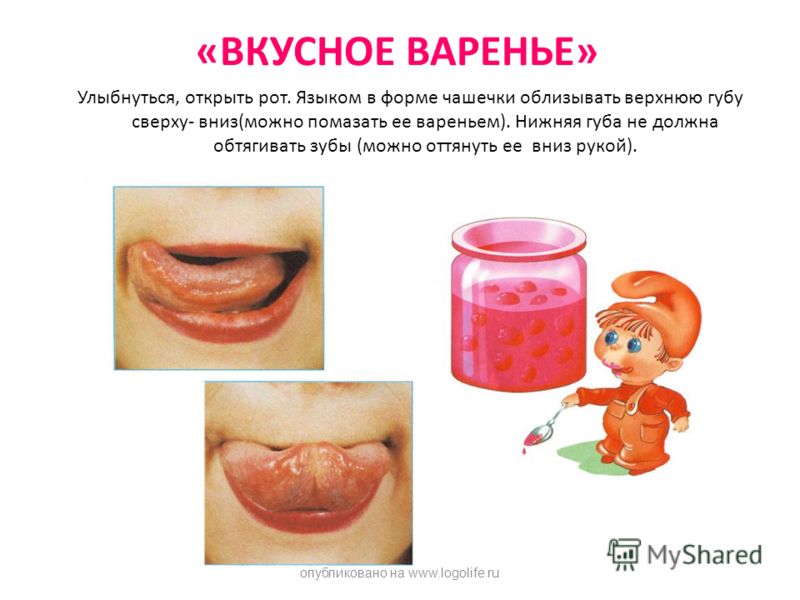 Язычок посмотрел на часы. Пора возвращаться домой.
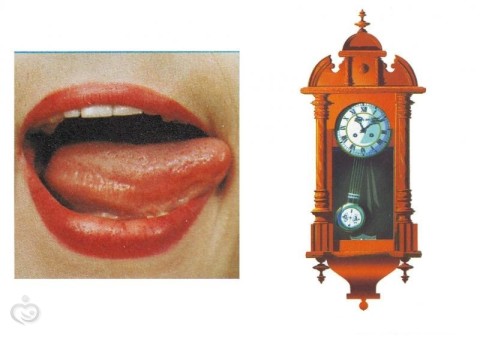 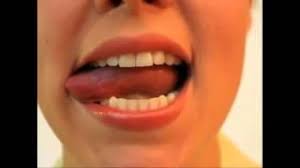